Kulasekaran A, Swan  L
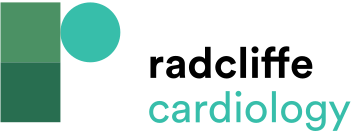 Table 2: Checklist for Assessing Risk in Pregnancies Complicated by Adult Congenital Heart Disease
Citation: US Cardiology Review 2023;17:e06.
https://doi.org/10.15420/usc.2022.16
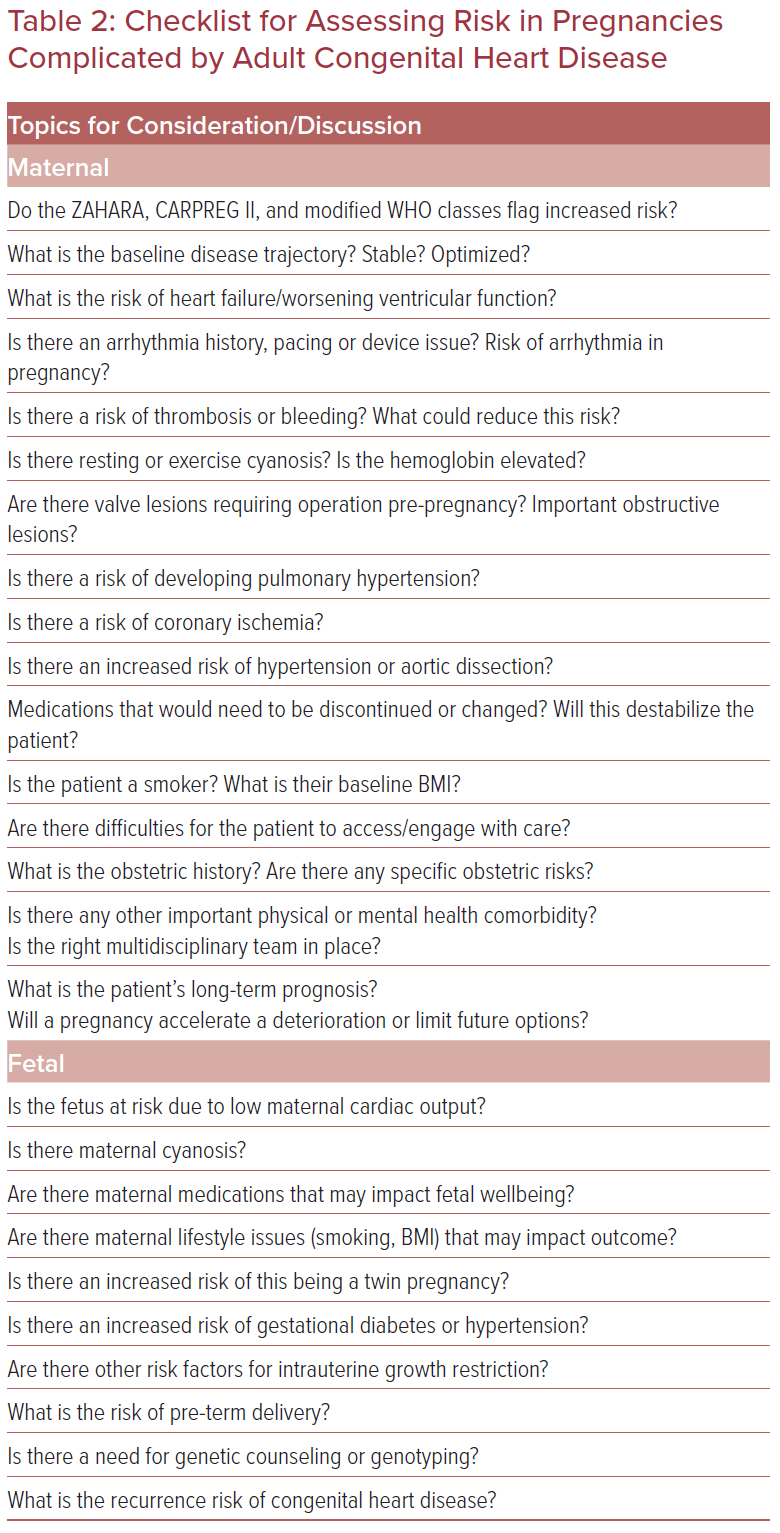